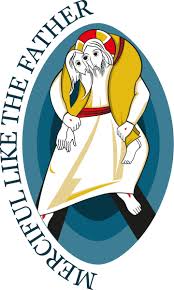 Year of Mercy 
December 2015 to November 2016
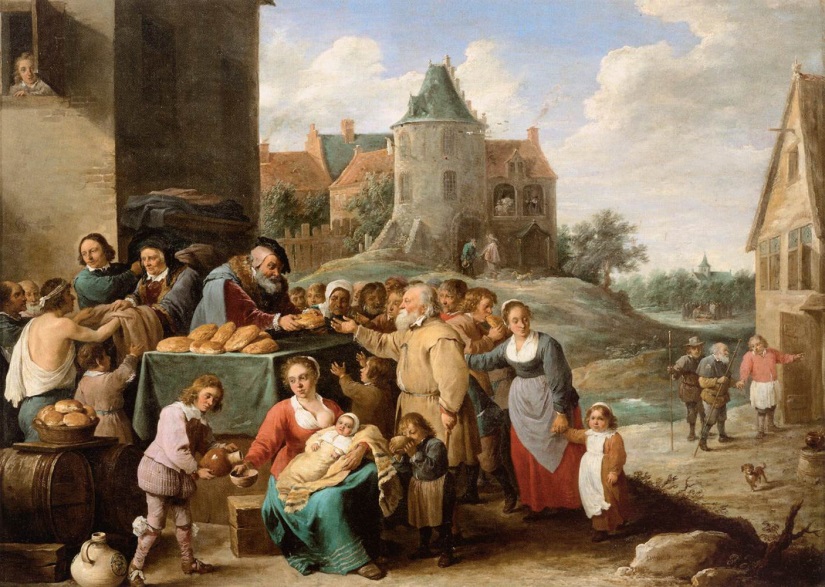 7 Corporal Works of Mercy

Feed the hungry, 
Drink to the Thirsty, 
Give clothes to those without, 
Find homes for the homeless, 
Think of those who are ill, 
Think of those wrongfully imprisoned
Remember those who have died
7 Spiritual Works of Mercy

Spread the Good News of God’s love,
Show others how to behave well
Help those who have done wrong 
Care for those who are unhappy
Be forgiving 
Start each day afresh 
Pray for the living and the dead
A little bit of mercy makes the world less cold and more just.

Pope Francis
Lord Jesus, you are loving and your mercy endures forever.
You are compassionate and gracious, slow to anger, overflowing with love and faithfulness.
Turn to me and have mercy on me, forgive my sins and grant me the grace to live the life worthy of your praise.
We ask this in the name of Jesus Christ our Lord, Amen.